LAN Design
Last Update 2007.05.31
1.0.0
Copyright 2002-2007 Kenneth M. Chipps Ph.D. www.chipps.com
1
Objectives of This Section
Learn some aspects of network design that are specific to a LAN
2
Copyright 2002-2007 Kenneth M. Chipps Ph.D. www.chipps.com
What is a LAN
A LAN – Local Area Network is a single network, subnet, and broadcast domain setup to provide access to one or more shared resources
The devices connected to the LAN, may be end user devices such as workstations
The devices may also be the resource to be shared such as servers and printers
3
Copyright 2002-2007 Kenneth M. Chipps Ph.D. www.chipps.com
LAN Design Specifies
Regardless in this presentation we will focus on common methods used to create LANs
To begin let’s review the devices used to provide a connection for the devices
4
Copyright 2002-2007 Kenneth M. Chipps Ph.D. www.chipps.com
Layer 2 Switching
Let us recall what a layer 2 switch is
A layer 2 switch is a multiport bridge
In that it isolates Ethernet collision domains, but not broadcasts
In a layer 1 device, such as a hub, all devices attached to the hub see all the traffic
This produces collisions and the receipt by all devices of all broadcast traffic
5
Copyright 2002-2007 Kenneth M. Chipps Ph.D. www.chipps.com
Layer 2 Switching
A layer 2 switch will give each device its own collision domain
Therefore allowing more devices on a single network, than would be possible at layer 1
Layer 2 switching uses MAC addressing for decision making
The frame need not be changed
6
Copyright 2002-2007 Kenneth M. Chipps Ph.D. www.chipps.com
Layer 2 Switching
However, using only layer 2 devices we are left with a flat network
In other words, every device is at the same layer
7
Copyright 2002-2007 Kenneth M. Chipps Ph.D. www.chipps.com
Layer 3 Switching
Switching at layer 3, in other words routing, relies on layer 3 addressing
The layer 3 device does breakup the broadcast domain
Introducing a combination of layer 2 and layer 3 devices together in the network, allows for an almost unlimited network size
This is hierarchical network design
8
Copyright 2002-2007 Kenneth M. Chipps Ph.D. www.chipps.com
Hierarchical Network Design
This type of network design uses layers to define the basic functions
The layers are
Access
Distribution
Core
9
Copyright 2002-2007 Kenneth M. Chipps Ph.D. www.chipps.com
Access Layer
This layer must emphasize the use of low cost and high port density devices
Since this is where all those end users are connected to the network
Bandwidth is shared
Bandwidth is switched at layer 2
Addressing is MAC based
VLANs are defined here
10
Copyright 2002-2007 Kenneth M. Chipps Ph.D. www.chipps.com
Distribution Layer
This layer must use devices that can be configured to handle policy based decisions, such as routing between networks and security
This layer connects the end users in the Access Layer to the shared services accessed through the Core Layer
All of the policies used by the network, such as security, are maintained here
11
Copyright 2002-2007 Kenneth M. Chipps Ph.D. www.chipps.com
Core Layer
The core layer forms the backbone network that connects the entire campus together
This means devices at this layer must switch traffic as quickly as possible
Nothing is done at this layer, except switch traffic as fast as possible
12
Copyright 2002-2007 Kenneth M. Chipps Ph.D. www.chipps.com
Local Services
Local services are the services that most closely fit the traditional view of a LAN
All local traffic stays within a single subnet, a single VLAN, within the inside of a layer 2 switch, and any other similar way of viewing a LAN
None of this traffic would cross a link to a remote network
All traffic is confined to layers 1 and 2
13
Copyright 2002-2007 Kenneth M. Chipps Ph.D. www.chipps.com
Remote Services
A remote service is an entity that might be geographically near an end user, but is not on the same subnet or in the same VLAN as that end user
This type of traffic would have to cross a layer 3 device
But that layer 3 device might send the request to a local device that has the thing the end user needs to access
14
Copyright 2002-2007 Kenneth M. Chipps Ph.D. www.chipps.com
Remote Services
This means the traffic will leave the local subnet or VLAN or physical network as defined by a network at layer 2
15
Copyright 2002-2007 Kenneth M. Chipps Ph.D. www.chipps.com
Access Layer Details
As the access layer is where LANs live that is what will be detailed in this presentation
16
Copyright 2002-2007 Kenneth M. Chipps Ph.D. www.chipps.com
Distribution Block
The access layer can be further subdivided into distribution blocks
The distribution block provides for policy enforcement and access control, route aggregation, and the demarcation between the Layer 2 subnet and the rest of the Layer 3 routed network
17
Copyright 2002-2007 Kenneth M. Chipps Ph.D. www.chipps.com
Distribution Block
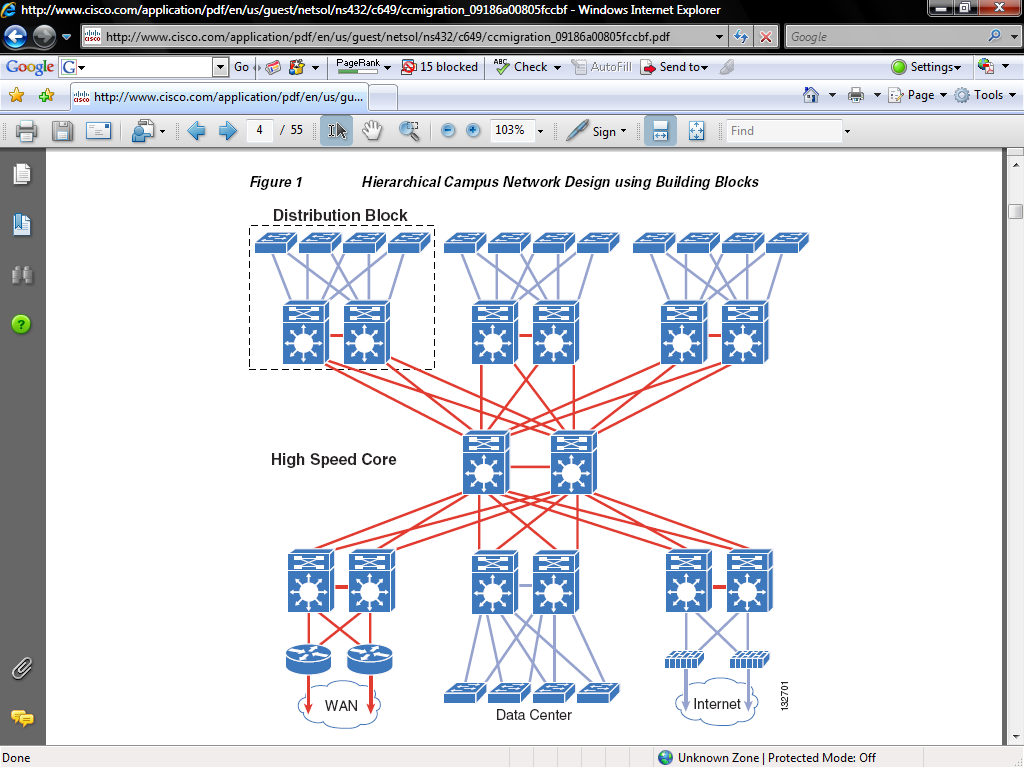 18
Copyright 2002-2007 Kenneth M. Chipps Ph.D. www.chipps.com
Distribution Block
For those campus designs requiring greater flexibility in subnet usage, such as when VLANs must span multiple wiring closets, distribution block designs using Layer 2 switching in the access layer and Layer 3 switching at the distribution layer provides the best balance for the distribution block design
19
Copyright 2002-2007 Kenneth M. Chipps Ph.D. www.chipps.com
Routing in the Access Layer
The hierarchical campus design has used a full mesh equal-cost path routing design leveraging Layer 3 switching in the core and between distribution layers of the network for many years
20
Copyright 2002-2007 Kenneth M. Chipps Ph.D. www.chipps.com
Routing in the Access Layer
The current generation of Cisco switches can route or switch voice and data packets using Layer 3 and Layer 4 information with neither an increase in latency nor loss of capacity in comparison with a pure Layer 2 switch
21
Copyright 2002-2007 Kenneth M. Chipps Ph.D. www.chipps.com
Routing in the Access Layer
Because in current hardware, Layer 2 switching and Layer 3 routing perform with equal speed, Cisco recommends a routed network core in all cases
Routed cores have numerous advantages, including the following
22
Copyright 2002-2007 Kenneth M. Chipps Ph.D. www.chipps.com
Routing in the Access Layer
High availability
Deterministic convergence times for any link or node failure in an equal-cost path Layer 3 design of less than 200 msec
No potential for Layer 2 Spanning Tree loops
Scalability and flexibility
Dynamic traffic load balancing with optimal path selection
Structured routing permits for use of modular design and ease of growth
Simplified management and troubleshooting
Simplified routing design eases operational support
Removal of the need to troubleshoot Layer 2 and Layer 3 interactions in the core
23
Copyright 2002-2007 Kenneth M. Chipps Ph.D. www.chipps.com
Routing in the Access Layer
The many advantages of Layer 3 routing in the campus derive from the inherent behavior of the routing protocols combined with the flexibility and performance of Layer 3 hardware switching
24
Copyright 2002-2007 Kenneth M. Chipps Ph.D. www.chipps.com
Routing in the Access Layer
The increased scalability and resilience of the Layer 3 distribution/core design has proven itself in many customer networks over the years and continues to be the best practice recommendation for campus design
25
Copyright 2002-2007 Kenneth M. Chipps Ph.D. www.chipps.com
Distribution Block Design
In the typical hierarchical campus design, distribution blocks use a combination of Layer 2, Layer 3, and Layer 4 protocols and services to provide for optimal convergence, scalability, security, and manageability
26
Copyright 2002-2007 Kenneth M. Chipps Ph.D. www.chipps.com
Traditional Distribution Block
In the most common distribution block configurations, the access switch is configured as a Layer 2 switch that forwards traffic on high speed trunk ports to the distribution switches
The distribution switches are configured to support both Layer 2 switching on their downstream access switch trunks and Layer 3 switching on their upstream ports
27
Copyright 2002-2007 Kenneth M. Chipps Ph.D. www.chipps.com
Traditional Distribution Block
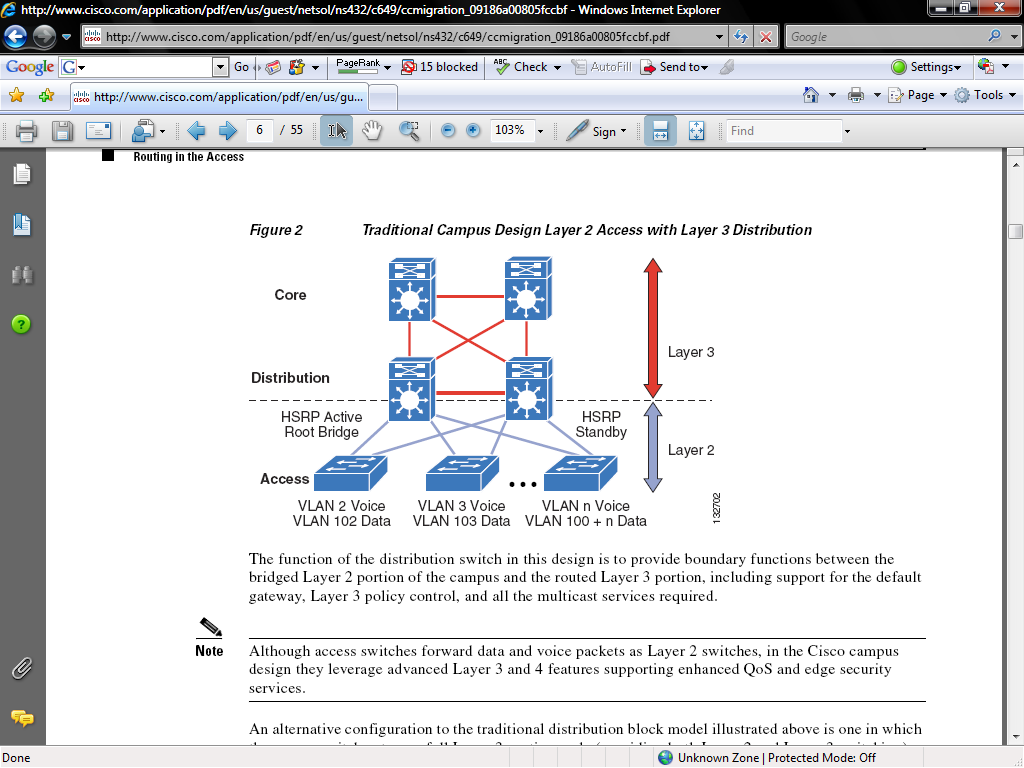 28
Copyright 2002-2007 Kenneth M. Chipps Ph.D. www.chipps.com
Traditional Distribution Block
Notice that voice and data traffic travel over their own VLANs
The problem with this design is the reliance on STP in the connections between the back side of the Layer 2 switches on the access layer and the distribution switches
29
Copyright 2002-2007 Kenneth M. Chipps Ph.D. www.chipps.com
Traditional Distribution Block
The function of the distribution switch in this design is to provide boundary functions between the bridged Layer 2 portion of the campus and the routed Layer 3 portion, including support for the default gateway, Layer 3 policy control, and all the multicast services required
30
Copyright 2002-2007 Kenneth M. Chipps Ph.D. www.chipps.com
Layer 3 in the Access Layer
An alternative to this traditional arrangement is to move the layer 3 boundary to the backside of the access layer switch
In this case the access layer switches contain both layer 3 and layer 2 modules
The access-to-distribution Layer 2 uplink trunks are replaced with Layer 3 point-to-point routed links
31
Copyright 2002-2007 Kenneth M. Chipps Ph.D. www.chipps.com
Layer 3 in the Access Layer
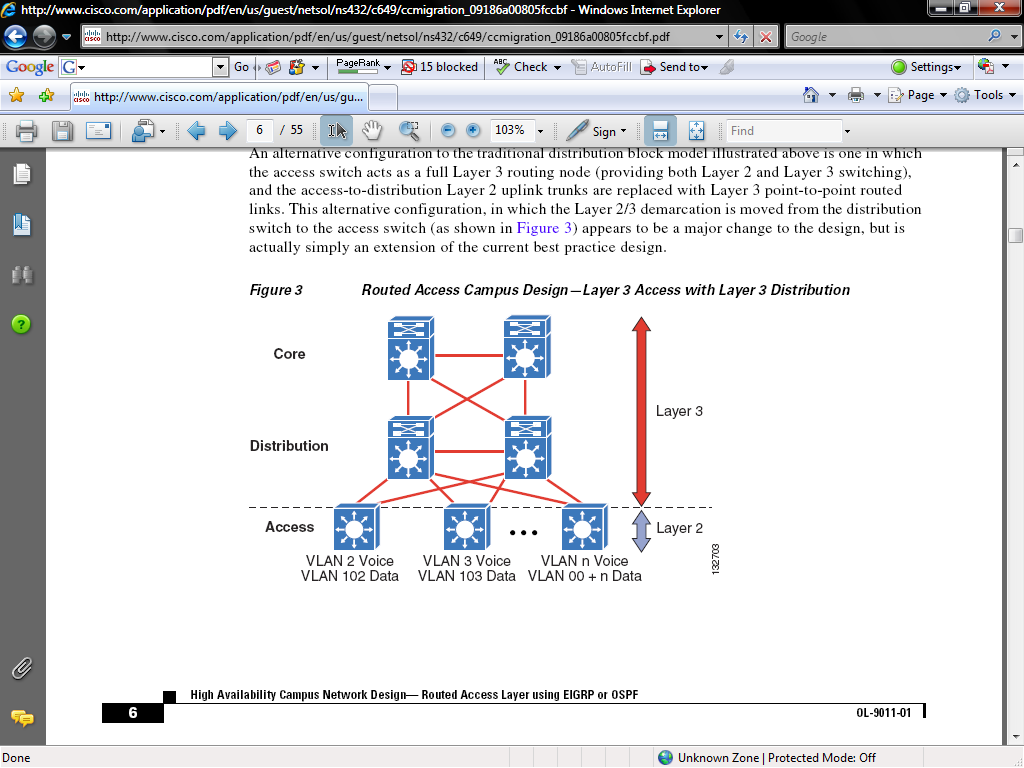 32
Copyright 2002-2007 Kenneth M. Chipps Ph.D. www.chipps.com
Layer 2 v Layer 3 Switching
Layer 3 core designs are superior to Layer 2 and other alternatives because they provide
Faster convergence around a link or node failure
Increased scalability because neighbor relationships and meshing are reduced
More efficient bandwidth utilization
33
Copyright 2002-2007 Kenneth M. Chipps Ph.D. www.chipps.com
Layer 2 v Layer 3 Switching
If Layer 2 switching must be used in redundant connections utilize the available enhancements to the Spanning Tree Protocol to avoid problems
34
Copyright 2002-2007 Kenneth M. Chipps Ph.D. www.chipps.com
STP
One of the major considerations is the impact that the STP - Spanning Tree Protocol operation will have on network scalability and availability
In general a STP dependent network will not scale well
However certain things can be done to alleviate this
35
Copyright 2002-2007 Kenneth M. Chipps Ph.D. www.chipps.com
STP Operation
Let’s first recall how STP operates
STP is used to ensure that only one active path exists between two switches
If a physical loop exists for redundancy, STP puts ports on the switch in blocking state thereby effectively disabling the ports, from a data perspective to ensure a loop-free network
36
Copyright 2002-2007 Kenneth M. Chipps Ph.D. www.chipps.com
STP Operation
In the event of a failure, the blocked port is re-enabled by putting it into a forwarding state
An STP domain is a set of switches that communicates via STP
STP selects a root switch and determines whether any redundant paths exist
37
Copyright 2002-2007 Kenneth M. Chipps Ph.D. www.chipps.com
STP Operation
After the switch comes online, it takes up to 50 seconds before the root switch and redundant links are detected
At this time, the switch ports go through the listening and learning states; from there they progress to either the forwarding or blocking state
No ordinary traffic can travel through the network at this time
38
Copyright 2002-2007 Kenneth M. Chipps Ph.D. www.chipps.com
STP Operation
The default STP Forward Delay timer is 15 seconds; it determines how long the port stays in both the listening and learning states
The Maximum Age timer defaults to 20 seconds; this is the time during which a switch stores a BPDU, and therefore determines when the switch recognizes that a topology change has occurred
39
Copyright 2002-2007 Kenneth M. Chipps Ph.D. www.chipps.com
STP Operation
The addition of 30 seconds and 20 seconds composes the 50 seconds referred to previously
When the primary link goes down and the redundant link must be activated, a similar event occurs
40
Copyright 2002-2007 Kenneth M. Chipps Ph.D. www.chipps.com
STP Operation
The time it takes for a redundant path to be activated depends on whether the failure is direct - a port on the same switch - or indirect - a port on another switch
Direct failures take 30 seconds because the switch bypasses the 20 second Maximum Age timer; from there it moves straight to the listening for 15 seconds, and then the learning for 15 seconds
41
Copyright 2002-2007 Kenneth M. Chipps Ph.D. www.chipps.com
STP Operation
For indirect failures, the switch port must first wait 20 seconds before it can transition to the listening state and then the learning state, for a total of 50 seconds
Thus, when a link fails, up to 50 seconds might pass before another link becomes available
Cisco has implemented several features that have improved STP convergence
42
Copyright 2002-2007 Kenneth M. Chipps Ph.D. www.chipps.com
STP Enhancements
Recent standardization efforts have also proposed some new enhancements to the STP
Following is a brief description of the STP enhancements that result in faster convergence; this convergence is comparable to Layer 3 convergence and, in some instances, even exceeds it
43
Copyright 2002-2007 Kenneth M. Chipps Ph.D. www.chipps.com
PortFast
PortFast is used for ports in which end-user stations and servers are directly connected
When PortFast is enabled, there is no delay in passing traffic because the switch immediately puts the port in the forwarding state skipping the listening and learning states
44
Copyright 2002-2007 Kenneth M. Chipps Ph.D. www.chipps.com
PortFast
Two additional measures that prevent potential STP loops are associated with the PortFast feature
45
Copyright 2002-2007 Kenneth M. Chipps Ph.D. www.chipps.com
BPDU Guard
BPDU Guard transitions the port into STP forwarding mode immediately upon linkup
Since the port still participates in STP, the potential of STP loop exists, if some device attached to that port also runs STP
The BPDU guard feature enforces the STP domain borders and keeps the active topology predictable
46
Copyright 2002-2007 Kenneth M. Chipps Ph.D. www.chipps.com
BPDU Guard
If the port receives a BPDU, the port is transitioned into errdisable state meaning that it was disabled due to an error, and an error message is reported
47
Copyright 2002-2007 Kenneth M. Chipps Ph.D. www.chipps.com
BPDU Filtering
BPDU Filtering allows the user to block PortFast enabled nontrunk ports from transmitting BPDUs
Spanning tree does not run on these ports
48
Copyright 2002-2007 Kenneth M. Chipps Ph.D. www.chipps.com
UplinkFast
With UplinkFast if the link to the root switch goes down and the link is directly connected to the switch, UplinkFast enables the switch to put a redundant port into active state within a second
49
Copyright 2002-2007 Kenneth M. Chipps Ph.D. www.chipps.com
Backbone Fast
When BackboneFast is used if a link on the way to the root switch fails but is not directly connected to the switch, BackboneFast reduces the convergence time from 50 seconds to between 20 and 30 seconds
When this feature is used, it must be enabled on all switches in the STP domain
50
Copyright 2002-2007 Kenneth M. Chipps Ph.D. www.chipps.com
STP Enhancements
In addition to features that enable faster convergence of the STP, features exist that prevent errors from resulting in unpredictable STP topology changes that could lead to STP loops
These features include
51
Copyright 2002-2007 Kenneth M. Chipps Ph.D. www.chipps.com
STP Loop Guard
When one of the blocking ports in a physically redundant topology stops receiving BPDUs, usually STP creates a potential loop by moving the port to forwarding state
52
Copyright 2002-2007 Kenneth M. Chipps Ph.D. www.chipps.com
STP Loop Guard
With the STP Loop Guard feature enabled and if a blocking port no longer receives BPDUs, that port is moved into the STP loop-inconsistent blocking state instead of the listening/learning/forwarding state
This feature avoids loops in the network that result from unidirectional or other software failures
53
Copyright 2002-2007 Kenneth M. Chipps Ph.D. www.chipps.com
BPDU Skew Detection
This feature allows the switch to keep track of late-arriving BPDUs and notify the administrator via syslog messages
Skew detection generates a report for every port on which BPDU has ever arrived late
54
Copyright 2002-2007 Kenneth M. Chipps Ph.D. www.chipps.com
Unidirectional Link Detection
If the STP process that runs on the switch with a blocking port stops receiving BPDUs from its upstream switch on that port, STP creates a forwarding loop or STP loop by eventually aging out the STP information for this port and moving it to the forwarding state
55
Copyright 2002-2007 Kenneth M. Chipps Ph.D. www.chipps.com
Unidirectional Link Detection
The UDLD is a layer 2 protocol that works with the layer 1 mechanisms to determine a link's physical status
If the port does not see its own device ID in the incoming UDLD packets for a specific duration of time, the link is considered unidirectional from the layer 2 perspective
56
Copyright 2002-2007 Kenneth M. Chipps Ph.D. www.chipps.com
Unidirectional Link Detection
Once UDLD detects the unidirectional link, the respective port is disabled and the error message is generated
57
Copyright 2002-2007 Kenneth M. Chipps Ph.D. www.chipps.com
Load Sharing
The ability to enable load sharing is an additional consideration when deciding between Layer 2 or Layer 3 switching
Layer 2 switches cannot do load sharing
58
Copyright 2002-2007 Kenneth M. Chipps Ph.D. www.chipps.com
Policy Domain
The policy domain is the scope of the network that is affected by a certain policy
A network policy is a formal set of statements that define how network resources are allocated among devices
In addition to selected hosts or applications, the policies can be applied to individual users, groups, or entire departments
59
Copyright 2002-2007 Kenneth M. Chipps Ph.D. www.chipps.com
Policy Domain
Layer 3 switching offers much more flexibility
In Layer 2 switching, the access control lists and various QoS mechanisms can only be applied to switched ports and MAC addresses
In the Layer 3 switching, the ACL and QoS mechanisms are extended to IP addresses, or even applications
60
Copyright 2002-2007 Kenneth M. Chipps Ph.D. www.chipps.com
Convergence
To eliminate STP convergence issues in the campus backbone, all the links connecting backbone switches must be routed links, not VLAN trunks
This also limits the broadcast and failure domains
61
Copyright 2002-2007 Kenneth M. Chipps Ph.D. www.chipps.com
Convergence
In the case where the Layer 3 switching is deployed everywhere, convergence is within seconds because all the devices detect their connected link failure immediately and act upon it promptly
In a mixed Layer 2 and Layer 3 environment, the convergence time not only depends on the Layer 3 factors, but also on the STP convergence
62
Copyright 2002-2007 Kenneth M. Chipps Ph.D. www.chipps.com
Convergence
Using Layer 3 switching in a structured design reduces the scope of spanning tree domains
It is common to use a routing protocol, such as EIGRP or OSPF, to handle load balancing, redundancy, and recovery in the backbone
63
Copyright 2002-2007 Kenneth M. Chipps Ph.D. www.chipps.com
Convergence
Of these, perhaps the most significant is the improvement in network convergence times possible when using a routed access design configured with EIGRP or OSPF as the routing protocol
64
Copyright 2002-2007 Kenneth M. Chipps Ph.D. www.chipps.com
Convergence
Comparing the convergence times for an optimal Layer 2 access design - either with a spanning tree loop or without a loop - against that of the Layer 3 access design, you can obtain a four-fold improvement in convergence times, from 800–900msec for the Layer 2 design to less than 200 msec for the Layer 3 access
65
Copyright 2002-2007 Kenneth M. Chipps Ph.D. www.chipps.com
Convergence
Although the sub-second recovery times for the Layer 2 access designs are well within the bounds of tolerance for most enterprise networks, the ability to reduce convergence times to a sub-200 msec range is a significant advantage of the Layer 3 routed access design
66
Copyright 2002-2007 Kenneth M. Chipps Ph.D. www.chipps.com
Convergence
To achieve the convergence times in the Layer 2 designs shown above, you must use the correct hierarchical design and tune SRP/GLBP timers in combination with an optimal L2 spanning tree design
This differs from the Layer 3 campus, where it is necessary to use only the correct hierarchical routing design to achieve sub-200 msec convergence
67
Copyright 2002-2007 Kenneth M. Chipps Ph.D. www.chipps.com
Convergence
The routed access design provides for a simplified high availability configuration
68
Copyright 2002-2007 Kenneth M. Chipps Ph.D. www.chipps.com
Summary of Layer 2 v Layer 3
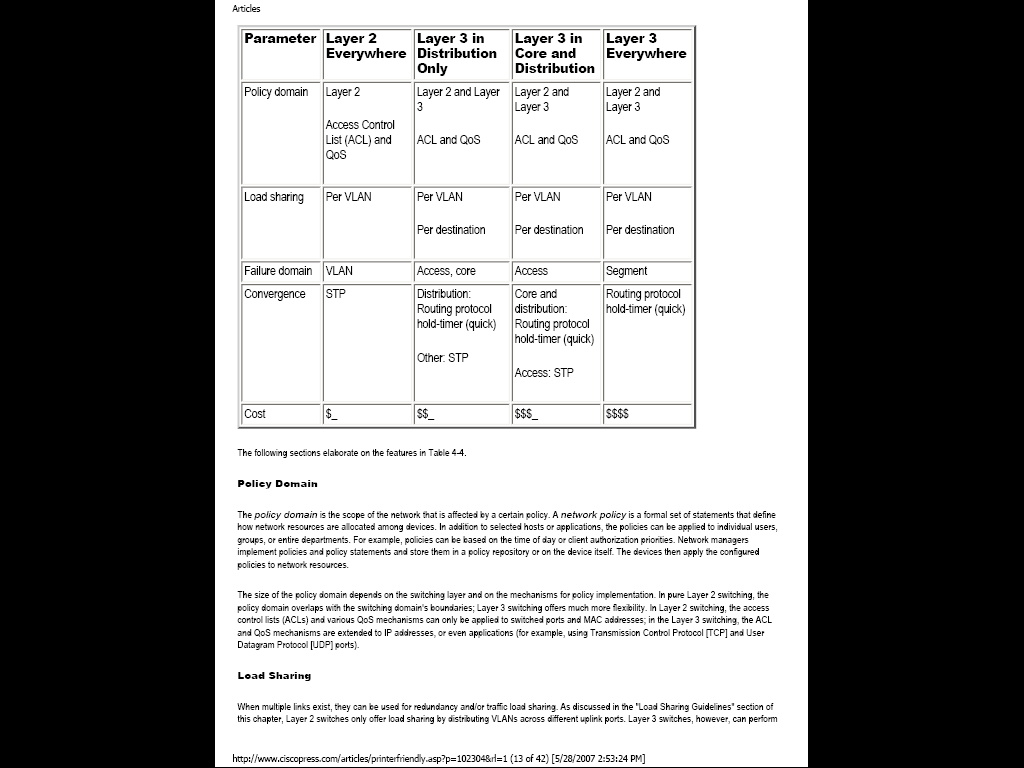 69
Copyright 2002-2007 Kenneth M. Chipps Ph.D. www.chipps.com
Common LAN Designs
When laying out a complete network providing LAN access as well as external connectivity there are three common designs
70
Copyright 2002-2007 Kenneth M. Chipps Ph.D. www.chipps.com
Common LAN Designs
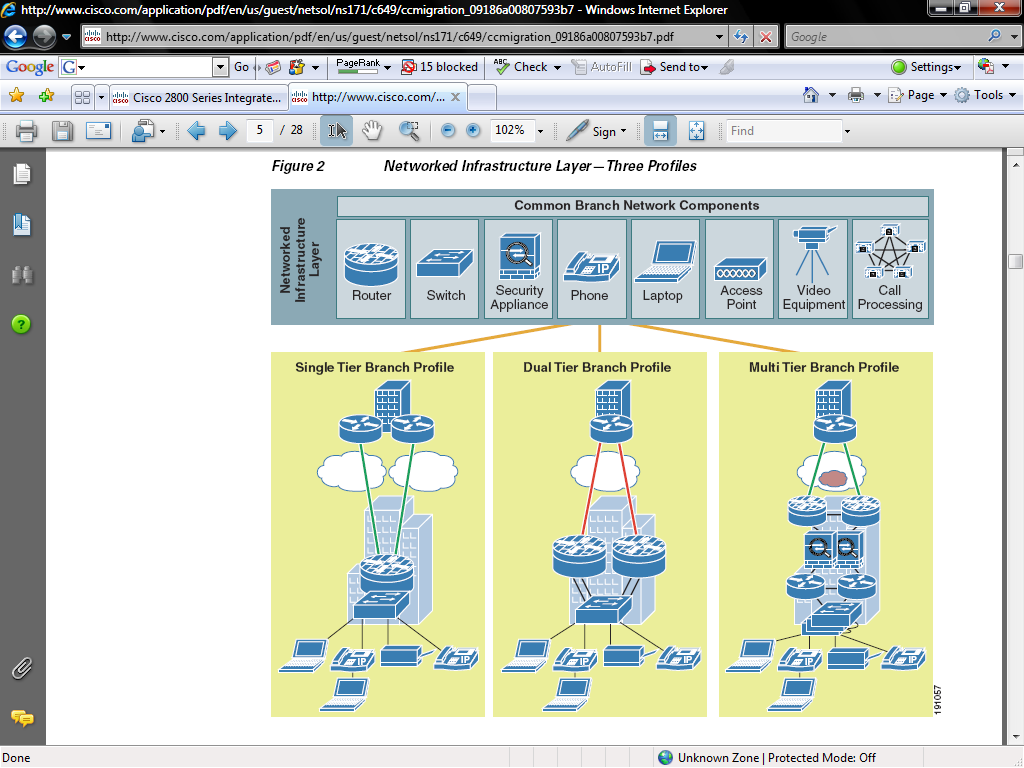 71
Copyright 2002-2007 Kenneth M. Chipps Ph.D. www.chipps.com
Single Tier
In the single tier design, which is appropriate for small offices that are unlikely to grow very much, a single device can provide all required connectivity
A example of such as device is a Cisco 2811 Integrated Services Router
This box can be configured with the combination of modules required to provide the connectivity
72
Copyright 2002-2007 Kenneth M. Chipps Ph.D. www.chipps.com
Single Tier
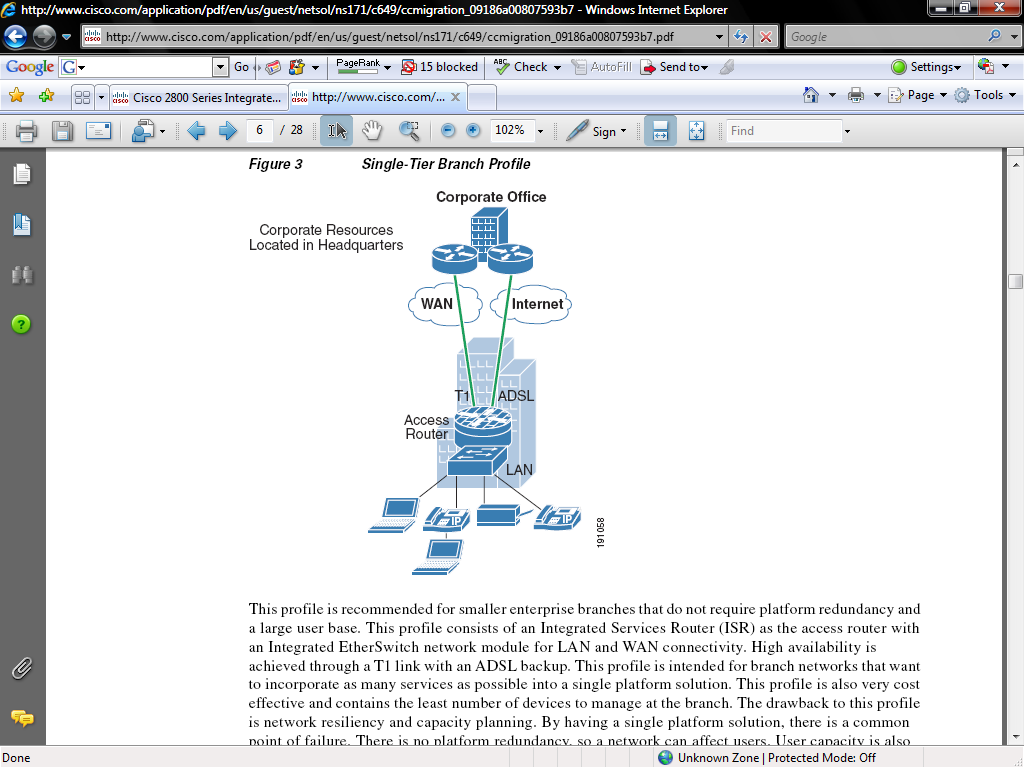 73
Copyright 2002-2007 Kenneth M. Chipps Ph.D. www.chipps.com
ISR
For example the Cisco 2811 can hold the modules required to provide the connectivity shown above in the diagram
In this example the main data line is a T1 that will use a serial module
The redundant data link is a ADSL line
Connectivity to the access layer devices, such as workstations, server, and printer is by the switch module
74
Copyright 2002-2007 Kenneth M. Chipps Ph.D. www.chipps.com
ISR 2811
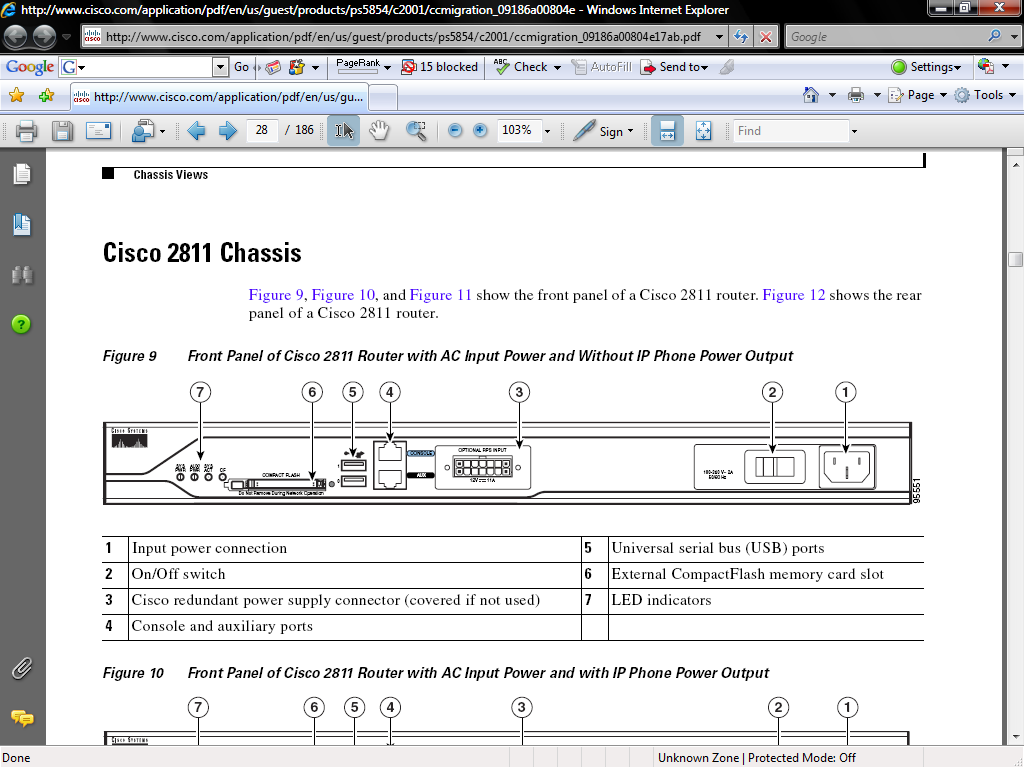 75
Copyright 2002-2007 Kenneth M. Chipps Ph.D. www.chipps.com
ISR 2811
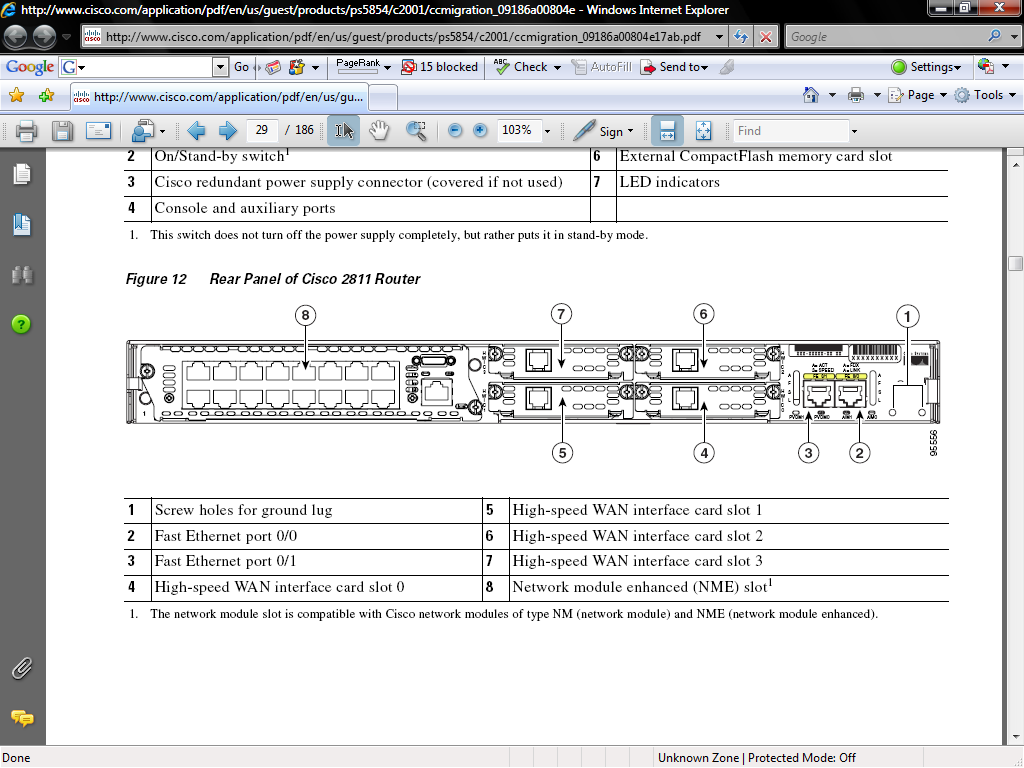 76
Copyright 2002-2007 Kenneth M. Chipps Ph.D. www.chipps.com
Serial Module
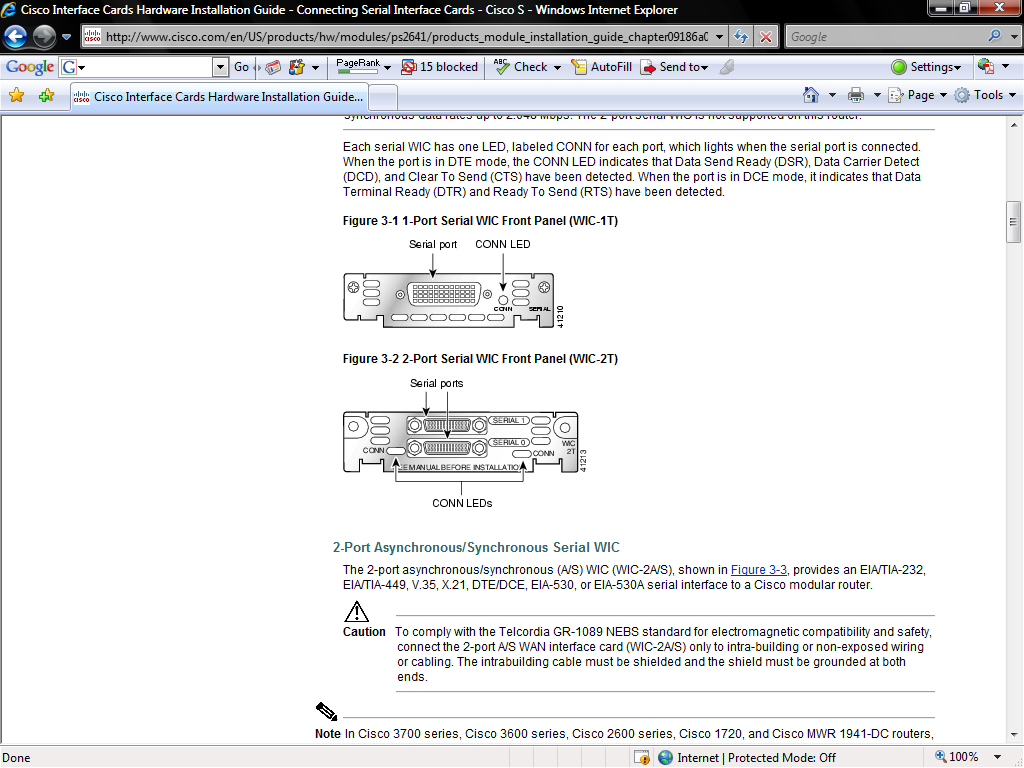 77
Copyright 2002-2007 Kenneth M. Chipps Ph.D. www.chipps.com
DSL Module
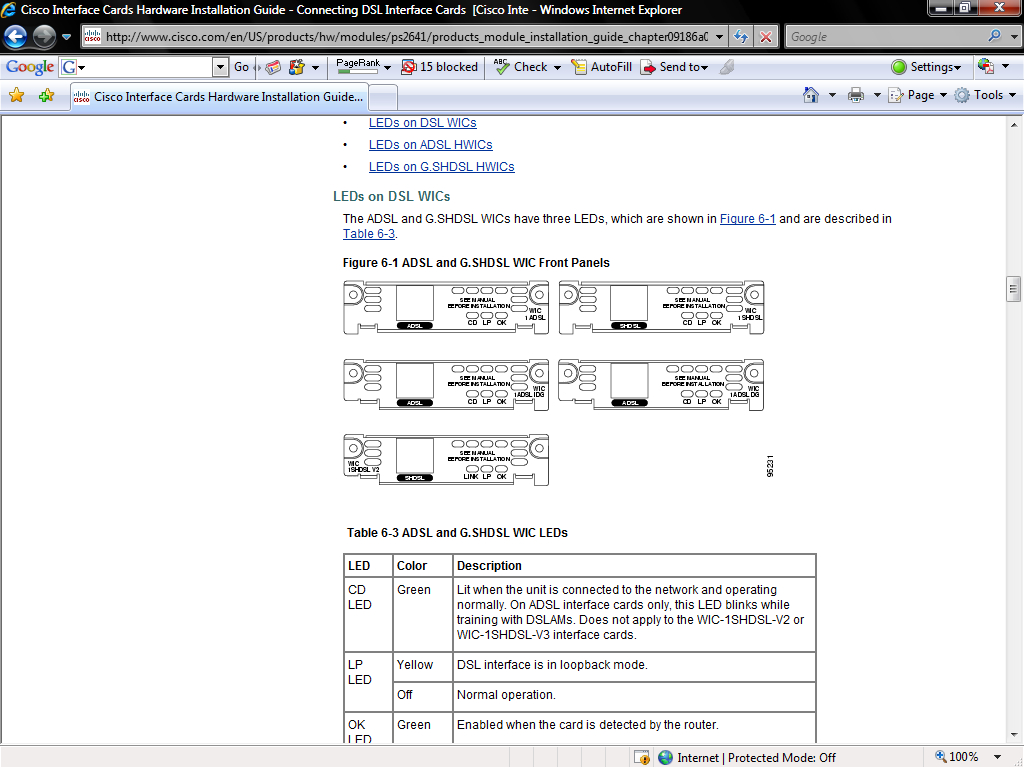 78
Copyright 2002-2007 Kenneth M. Chipps Ph.D. www.chipps.com
Ethernet Switch Module
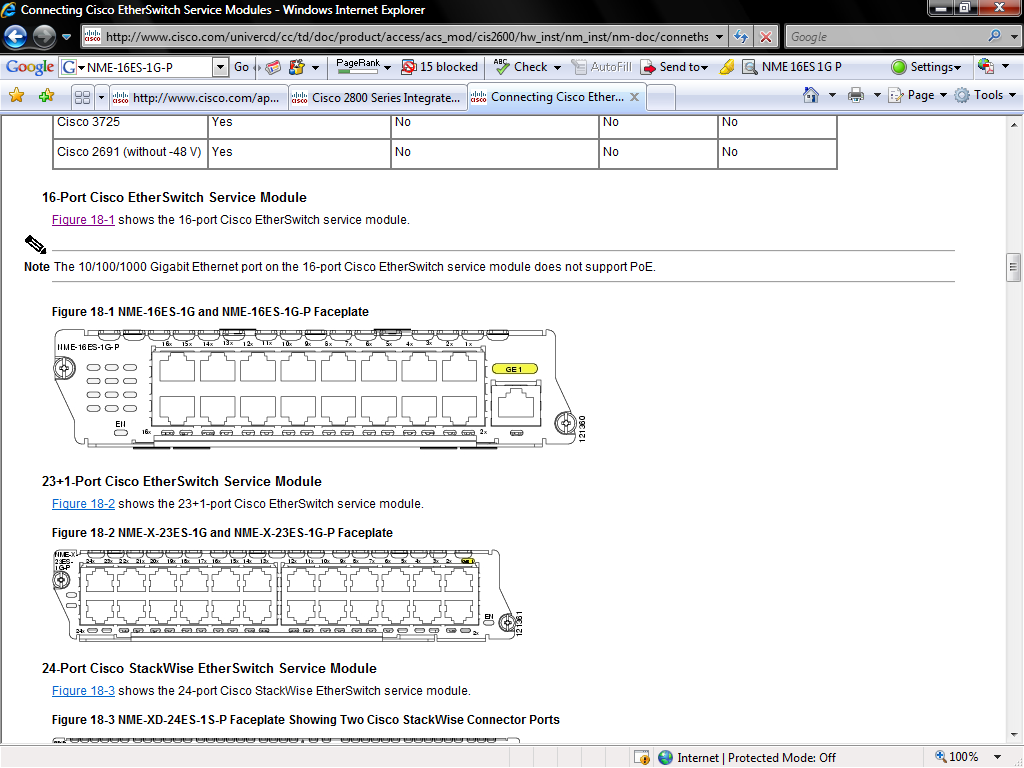 79
Copyright 2002-2007 Kenneth M. Chipps Ph.D. www.chipps.com
Dual Tier
The dual tier is profile consists of two ISR access routers connected to an external switch
Dual WAN links and device redundancy provide a greater level of high availability compared to the single tier design, at the expense of additional equipment costs and more components to manage at the branch
80
Copyright 2002-2007 Kenneth M. Chipps Ph.D. www.chipps.com
Dual Tier
The ISRs serve to terminate WAN connections and the LAN connectivity is performed by a desktop switch
81
Copyright 2002-2007 Kenneth M. Chipps Ph.D. www.chipps.com
Dual Tier
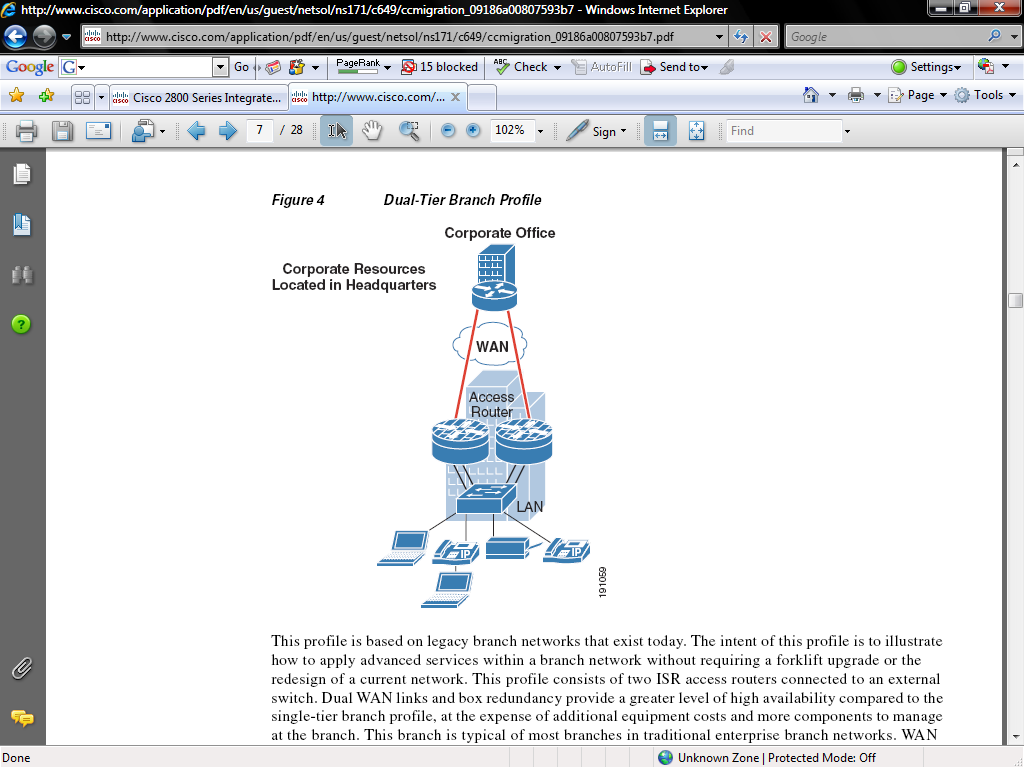 82
Copyright 2002-2007 Kenneth M. Chipps Ph.D. www.chipps.com
Multi Tier
This design consists of dual ISRs for WAN termination, dual ASA appliances for security, dual ISRs for services integration, and several stacked desktop switches
This design has the most network equipment, but produces the highest availability and redundancy
83
Copyright 2002-2007 Kenneth M. Chipps Ph.D. www.chipps.com
Multi Tier
Additional switch port expansion can be easily achieved by simply adding more external desktop switches into the stack
This profile provides the most expansion capability, performance, and availability but requires the most management resources of devices
84
Copyright 2002-2007 Kenneth M. Chipps Ph.D. www.chipps.com
Multi Tier
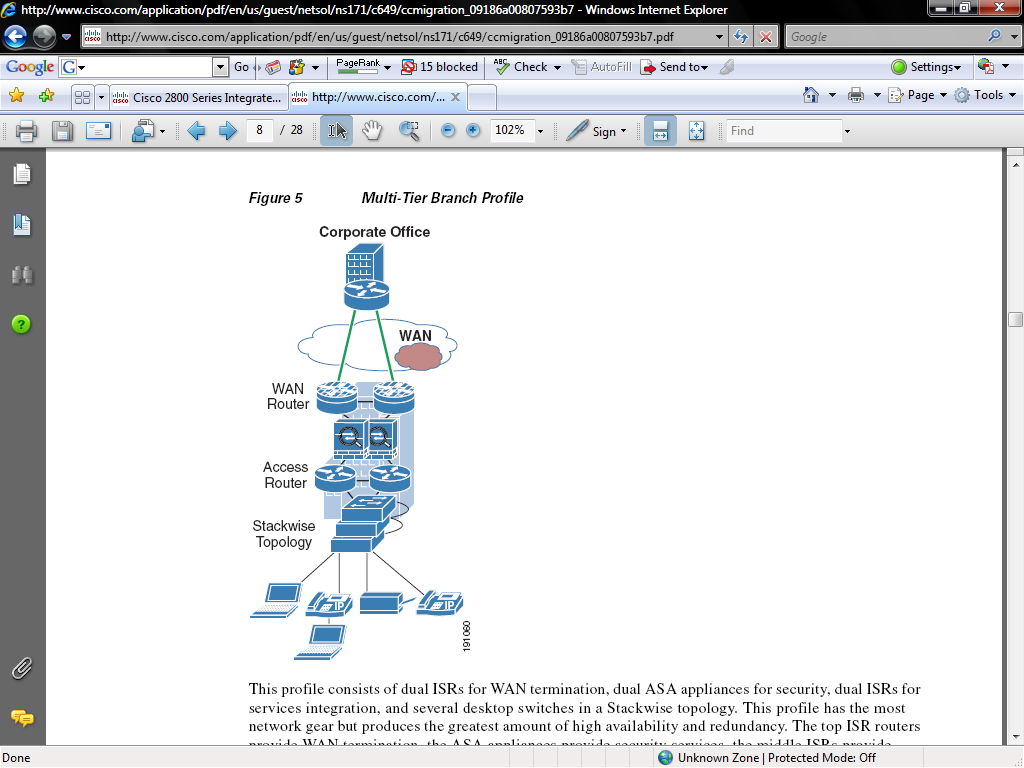 85
Copyright 2002-2007 Kenneth M. Chipps Ph.D. www.chipps.com
Source
Some of this is copied directly from several design papers from Cisco
86
Copyright 2002-2007 Kenneth M. Chipps Ph.D. www.chipps.com